Подготовка к ОГЭ
Решите уравнение
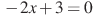 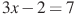 Решите уравнение
2х+7+4(х+9)=9
5-(6х-7)+8=50